IHM1213Food and BeverageService and Operations
Lesson 3: Restaurant Presentation
Arj. Inah Bancoro
Scope
Fine Dining Concept
Setting Atmosphere
Layout and Space Planning
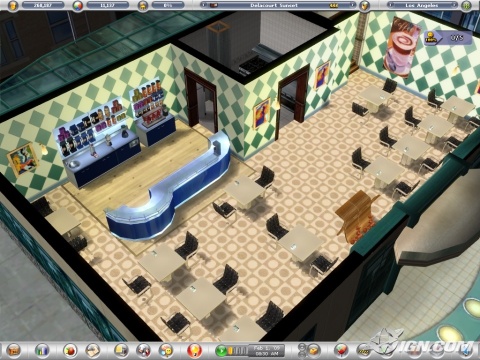 IHM1213 Food and Beverage Service and Operations
1/18/2021
Objectives
By the end of the session, the student will be able to: 
Describe the fine dining concept
Describe how to set atmosphere in the restaurant
Identify principles in layout and space planning
IHM1213 Food and Beverage Service and Operations
1/18/2021
Review
Food and Beverage Outlets
Food and Beverage Organization Chart
IHM1213 Food and Beverage Service and Operations
1/18/2021
What is Fine Dining?
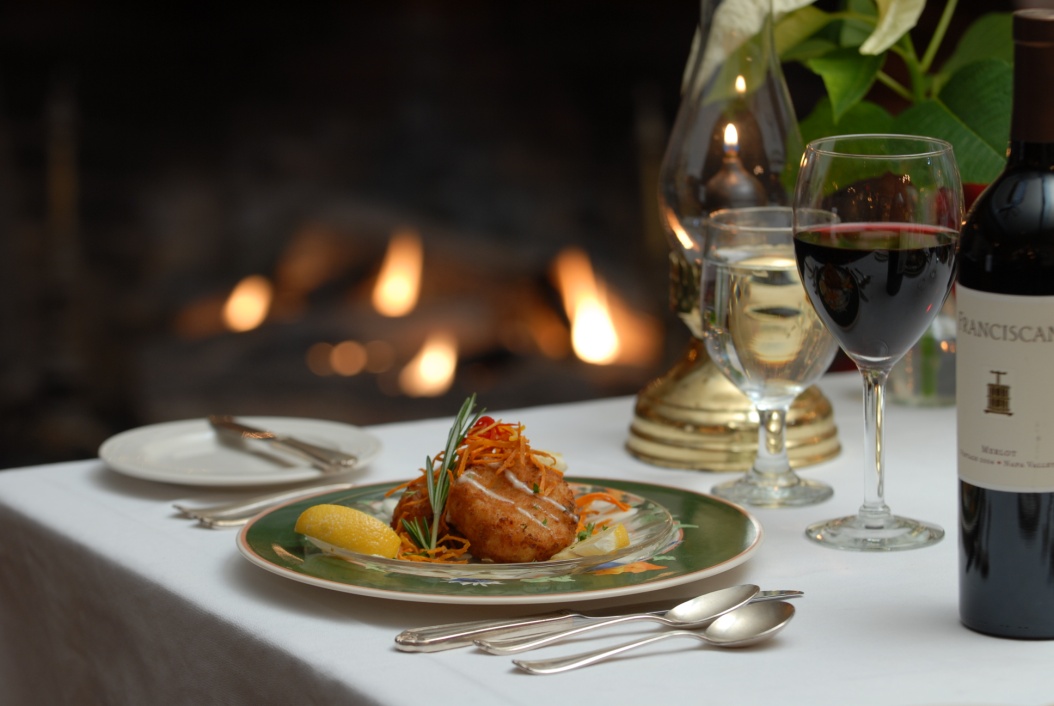 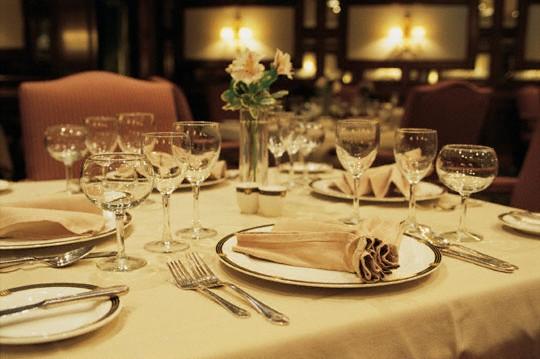 IHM1213 Food and Beverage Service and Operations
1/18/2021
[Speaker Notes: What restaurants are not fine dining?]
Fine Dining vs Casual Dining
IHM1213 Food and Beverage Service and Operations
1/18/2021
Fine Dining Service
It refers to provision of full service.
It offers specific meal courses or limited varieties.
The menu type is sophisticated.
The food portion offered are generally appealing.
Guests are required to adhere to certain rules and specifications.
IHM1213 Food and Beverage Service and Operations
1/18/2021
[Speaker Notes: What services?]
Fine Dining Concept
Menu 
Service 
Atmosphere
IHM1213 Food and Beverage Service and Operations
1/18/2021
Setting Atmosphere
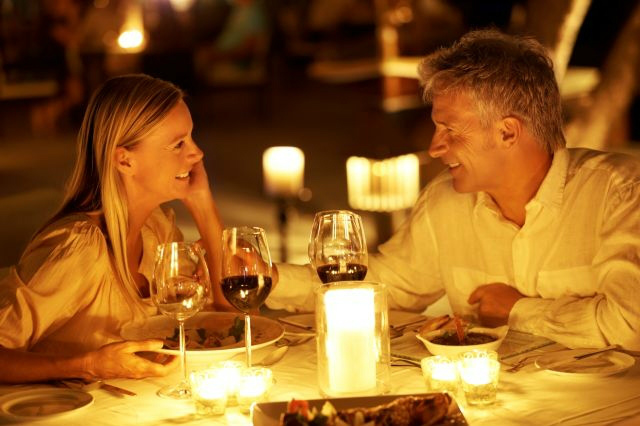 IHM1213 Food and Beverage Service and Operations
1/18/2021
Setting Atmosphere
In harmony 
Appealing presentation
Set tone and feeling of the visit
IHM1213 Food and Beverage Service and Operations
1/18/2021
How to set atmosphere in your Restaurant?
Décor and Furnishings
Lighting 
Cleanliness
Music
Staff
Presentation 
Technology
IHM1213 Food and Beverage Service and Operations
1/18/2021
How to set atmosphere in your Restaurant?
Décor and Furnishings
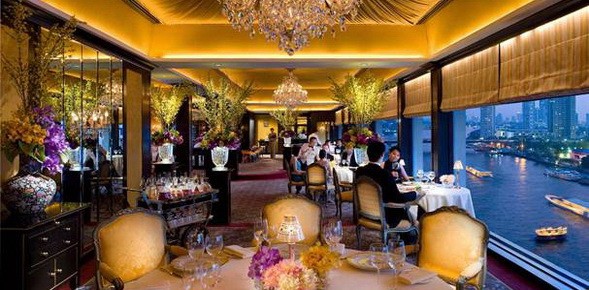 IHM1213 Food and Beverage Service and Operations
1/18/2021
How to set atmosphere in your Restaurant?
Lighting
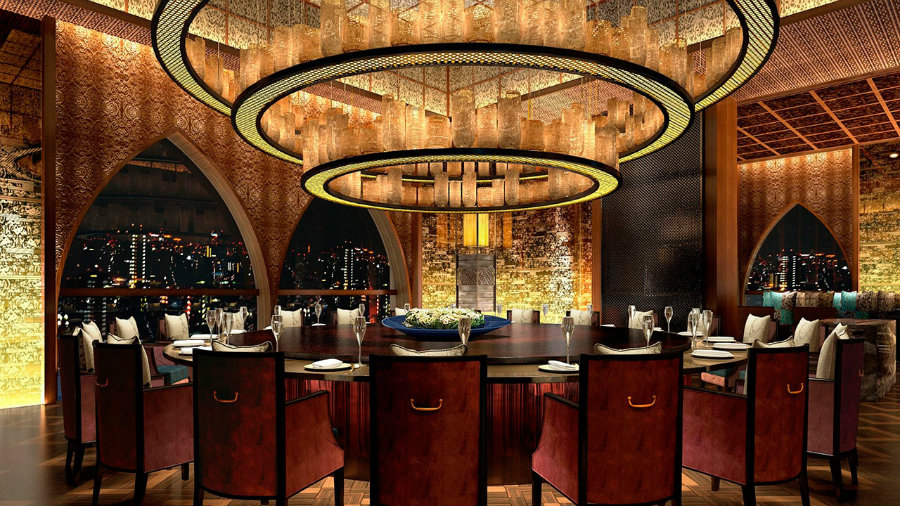 IHM1213 Food and Beverage Service and Operations
1/18/2021
How to set atmosphere in your Restaurant?
Cleanliness
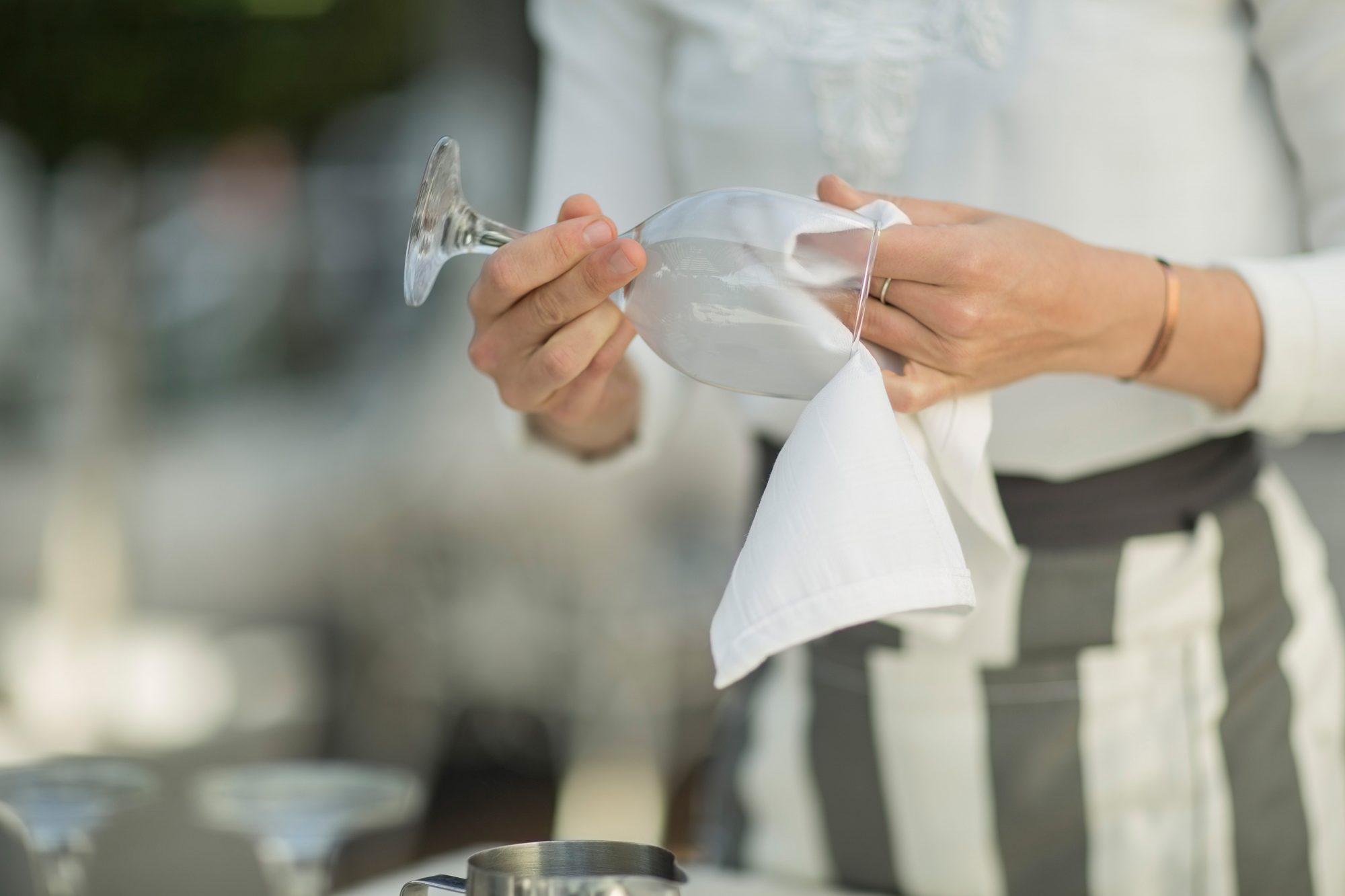 IHM1213 Food and Beverage Service and Operations
1/18/2021
How to set atmosphere in your Restaurant?
Music
IHM1213 Food and Beverage Service and Operations
1/18/2021
How to set atmosphere in your Restaurant?
Staff
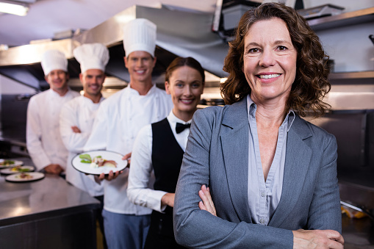 IHM1213 Food and Beverage Service and Operations
1/18/2021
How to set atmosphere in your Restaurant?
Technology
Presentation
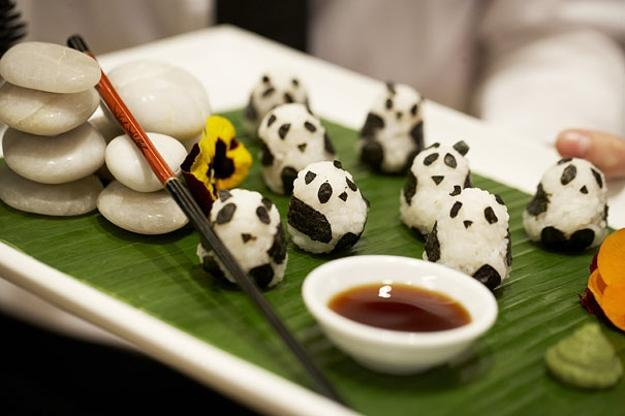 IHM1213 Food and Beverage Service and Operations
1/18/2021
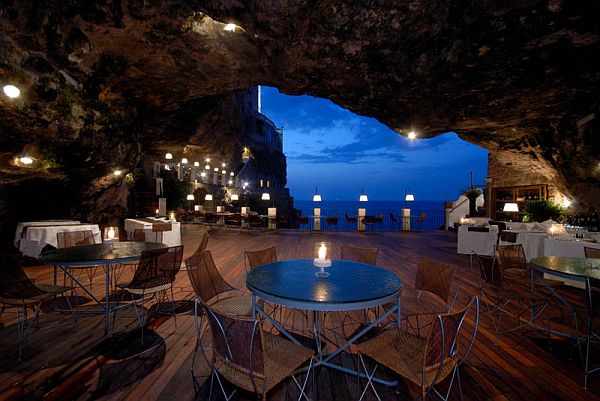 The Summer Cave, Italy
IHM1213 Food and Beverage Service and Operations
1/18/2021
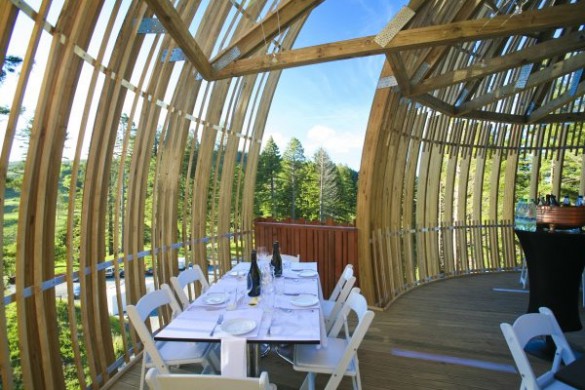 Redwoods Treehouse, New Zealand
IHM1213 Food and Beverage Service and Operations
1/18/2021
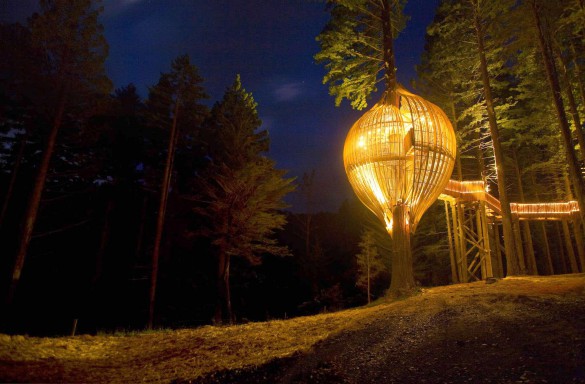 Redwoods Treehouse, New Zealand
IHM1213 Food and Beverage Service and Operations
1/18/2021
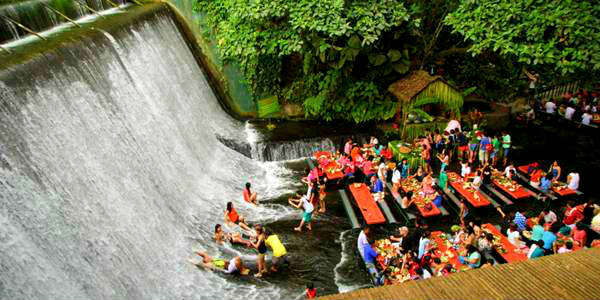 Villa Escudero, Philippines
IHM1213 Food and Beverage Service and Operations
1/18/2021
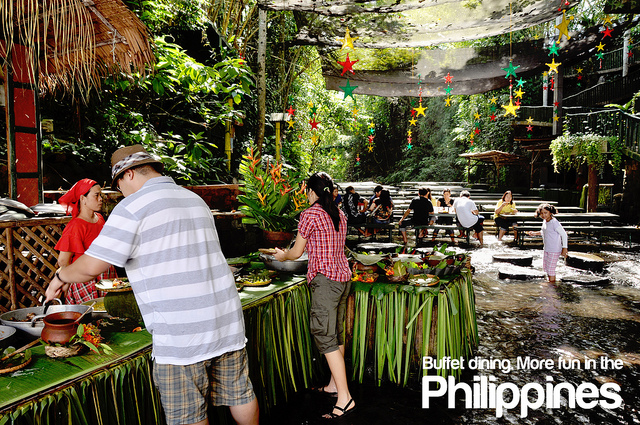 Villa Escudero, Philippines
IHM1213 Food and Beverage Service and Operations
1/18/2021
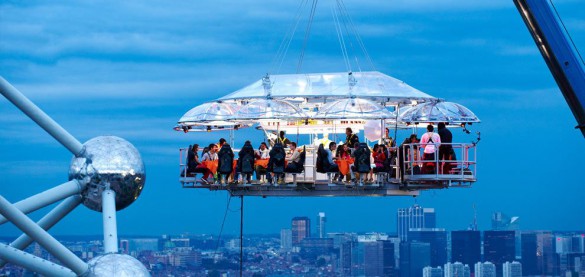 Hanging Restaurant, Belgium
IHM1213 Food and Beverage Service and Operations
1/18/2021
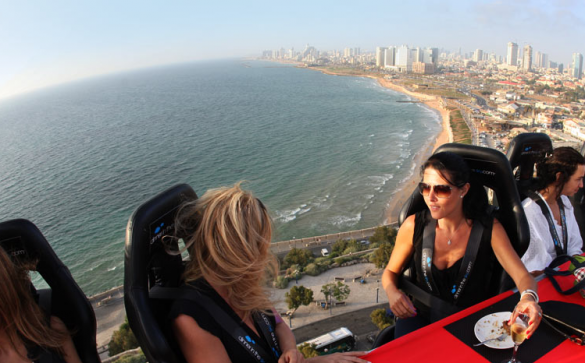 Hanging Restaurant, Belgium
IHM1213 Food and Beverage Service and Operations
1/18/2021
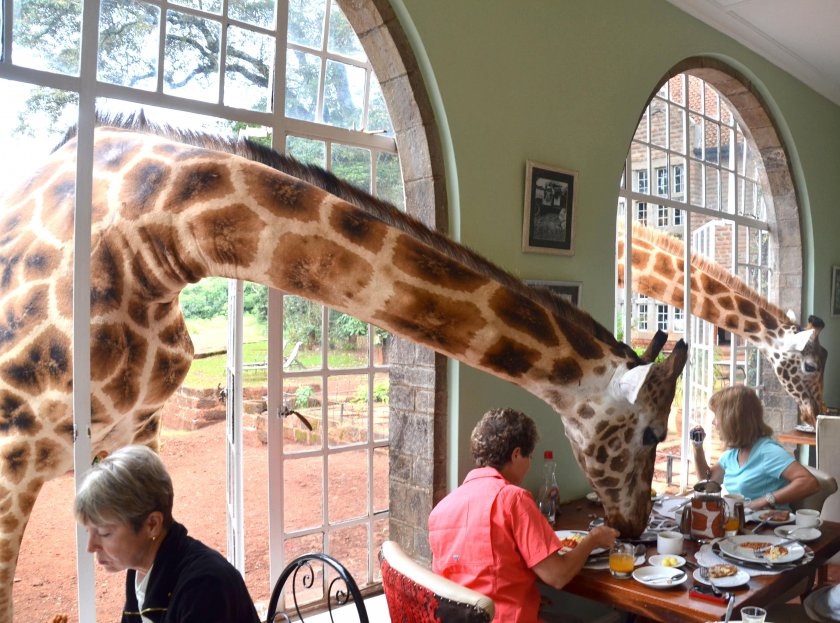 Giraffe Manor, Kenya
IHM1213 Food and Beverage Service and Operations
1/18/2021
Layout & Space Planning
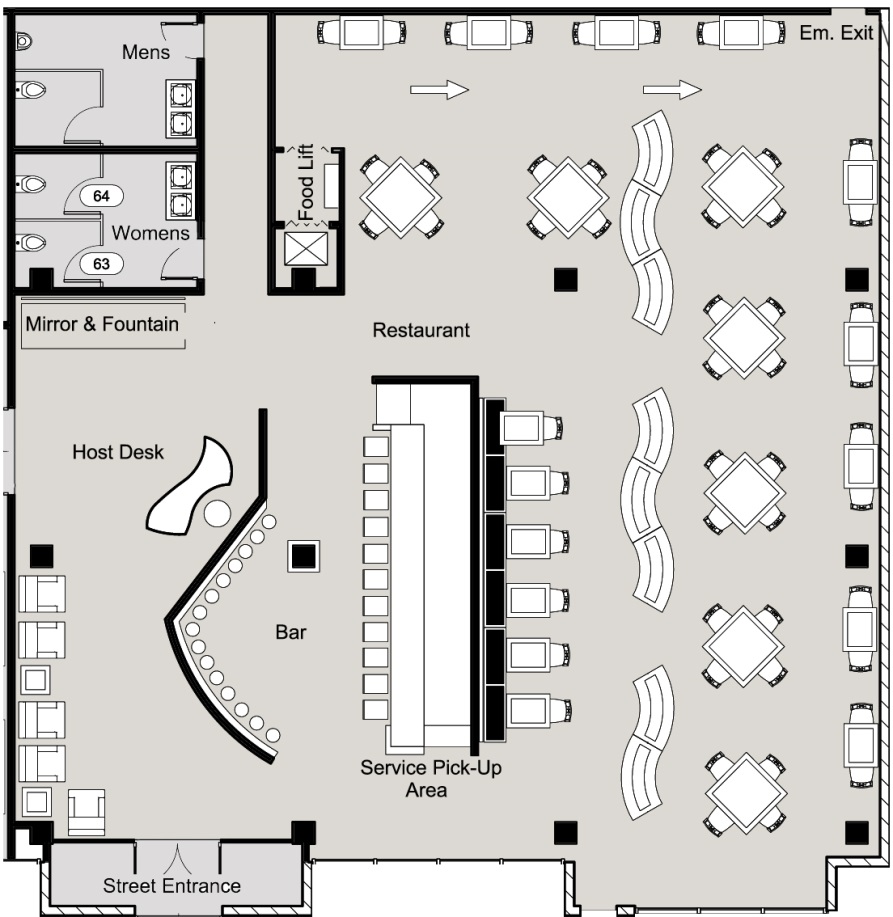 IHM1213 Food and Beverage Service and Operations
1/18/2021
[Speaker Notes: Why is lay out and space planning important?]
Layout & Space Planning
Not too many and too few tables in the restaurant!
IHM1213 Food and Beverage Service and Operations
1/18/2021
Activity – Breakout rooms
Find a pair. 
Choose a fine-dining restaurant. 
Describe its concept based on the following aspects: 
Menu 
Service
Atmosphere
IHM1213 Food and Beverage Service and Operations
1/18/2021
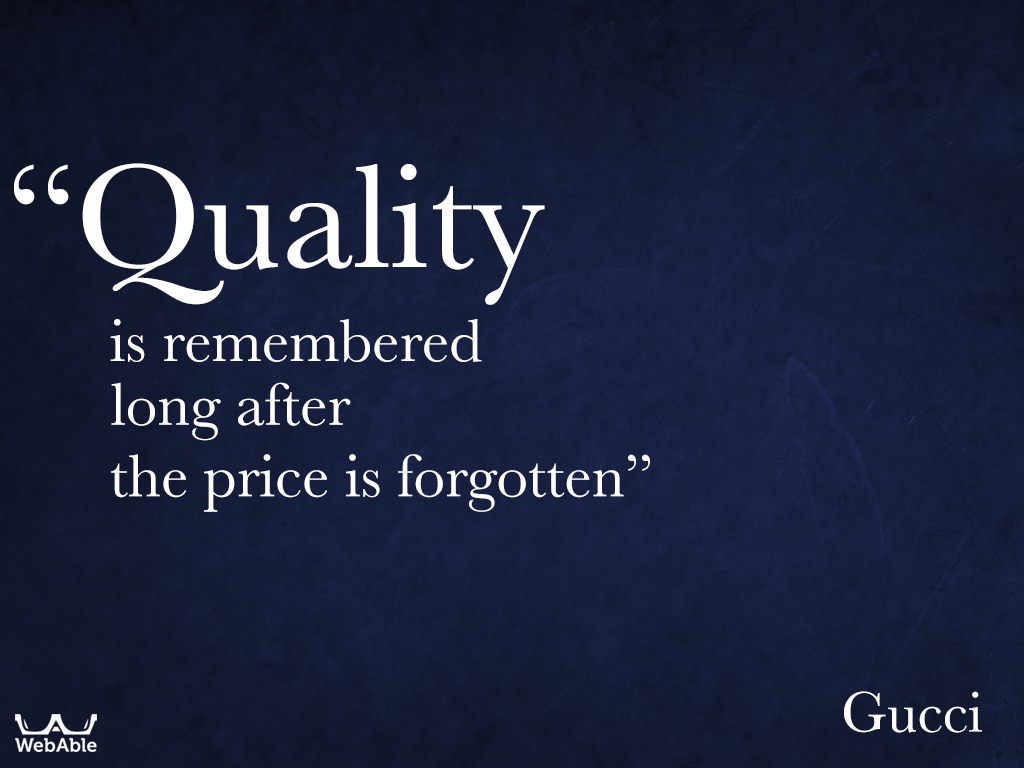 IHM1213 Food and Beverage Service and Operations
1/18/2021
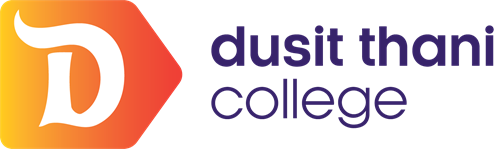 Thank you
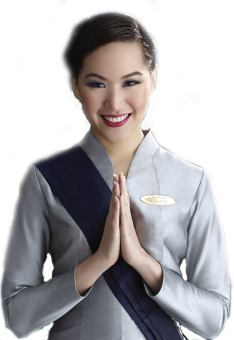 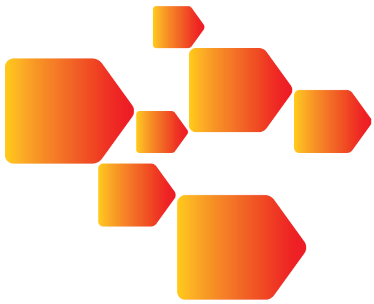 IHM1213 Food and Beverage Service and Operations
1/18/2021